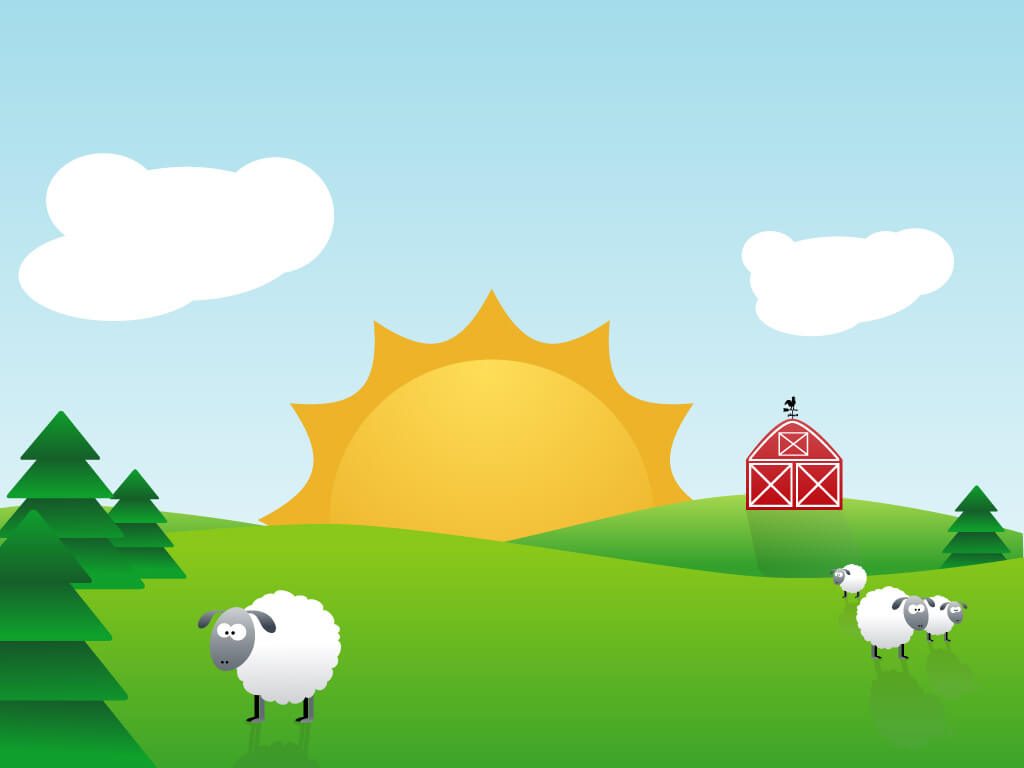 Giáo án
Chủ đề: Hiện tượng tự nhiên
Lĩnh vực: Phát triển ngôn ngữ
Đề tài: Thơ “Nắng bốn mùa”
Độ tuổi: 4-5 tuổi
Thời gian: 20-25 phút
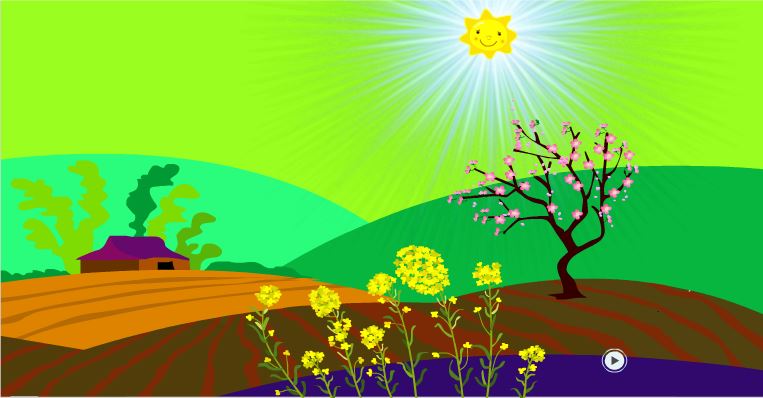 Dịu dàng và nhẹ nhàng
Vẫn là chị nắng xuân
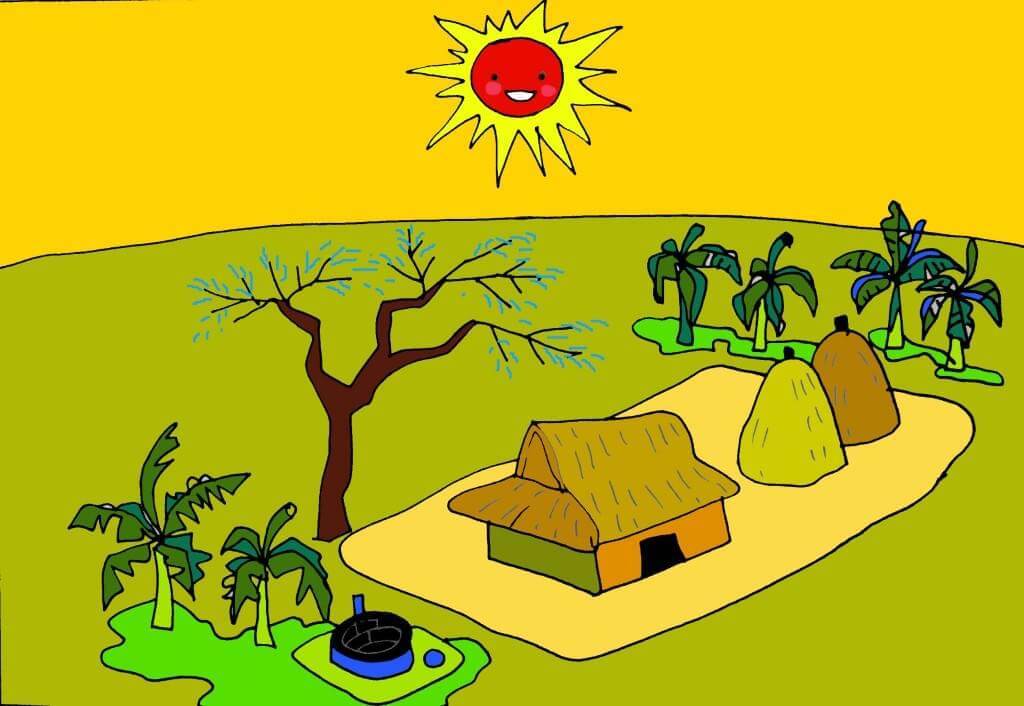 Hung hăng hay giận dữ
Là ánh nắng mùa hè
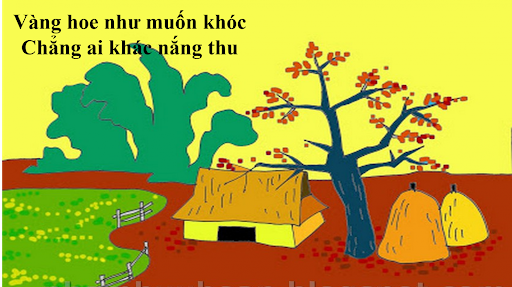 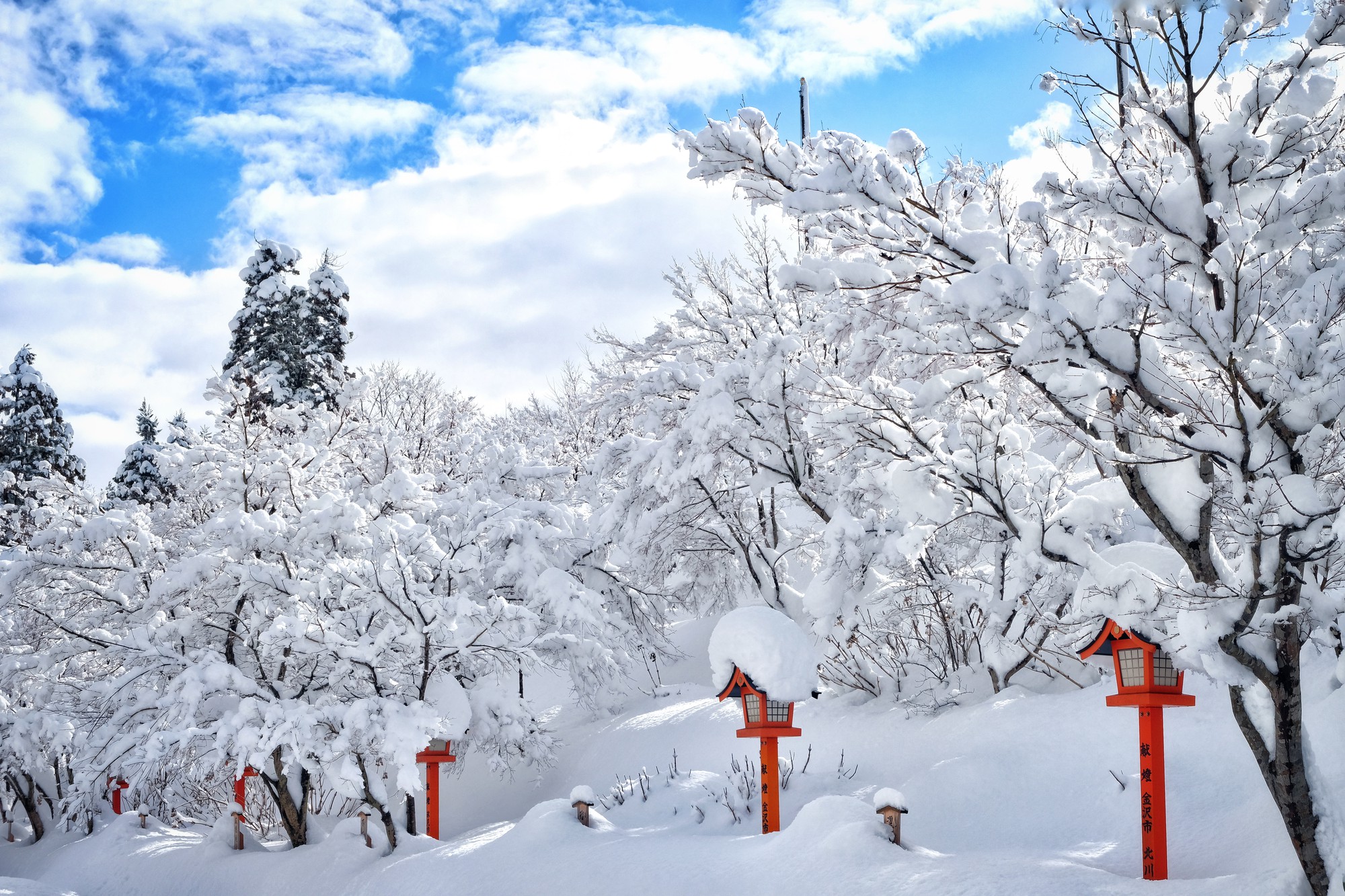 Mùa đông khóc hu hu
Bởi vì không có nắng